DIES IST EINE MUSTER-PRÄSENTATION
zur Darstellung einer PowerPoint-Datei
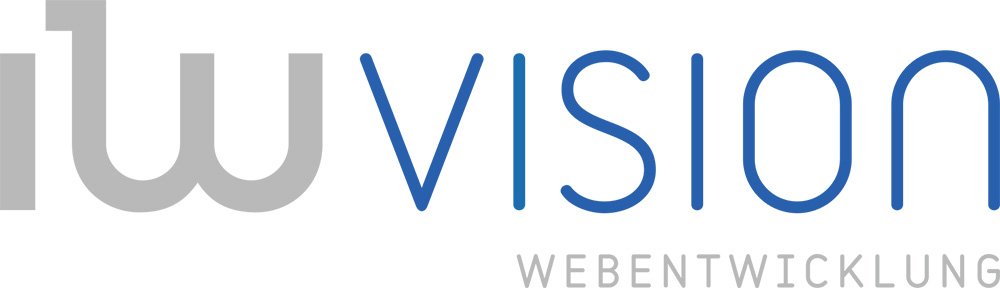